Презентация к музыкальному занятию«как стать актером»
Подготовила: Н.Б.Авдеева музыкальный руководитель МКДОУ «Детский сад№10» г. Карабаш
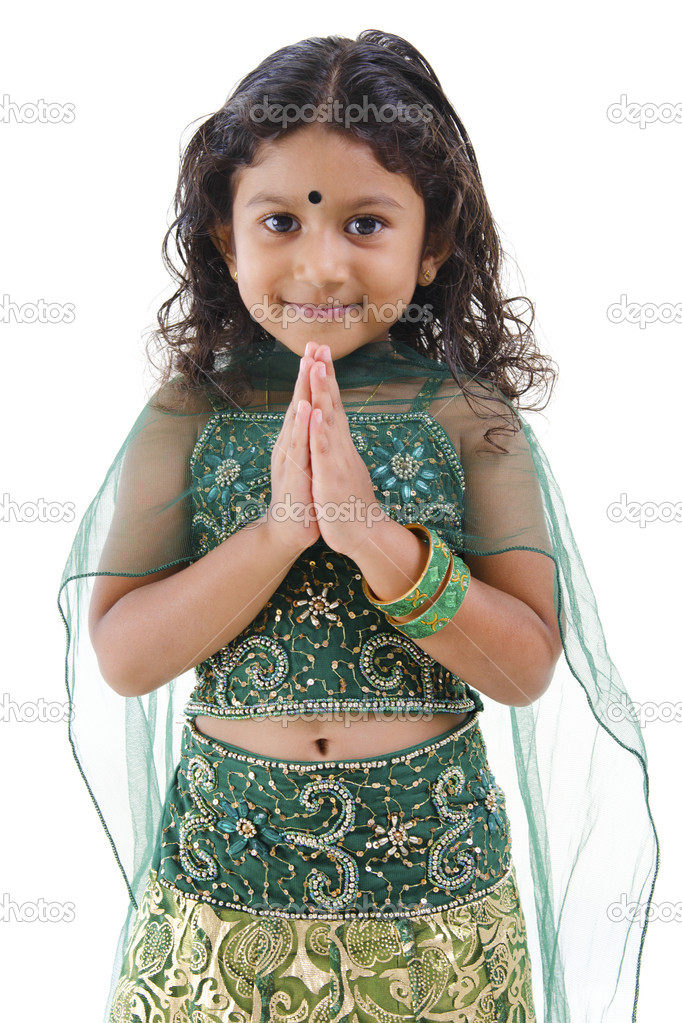 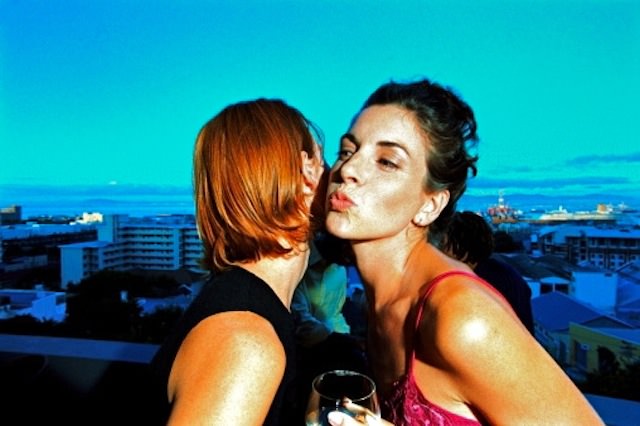 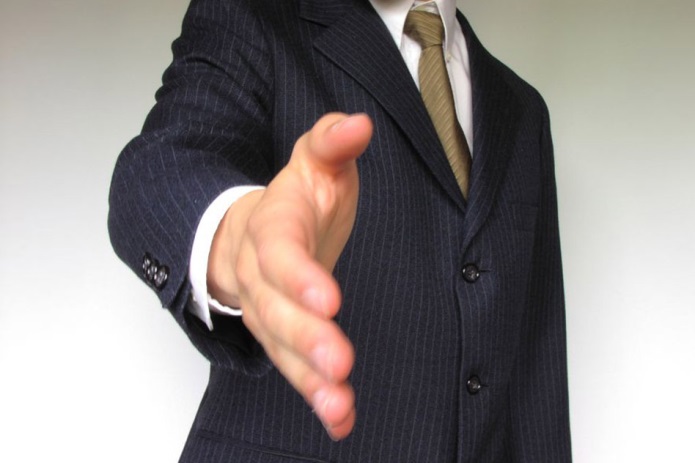 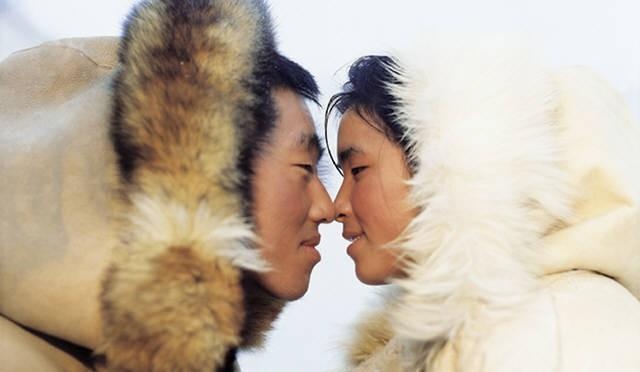 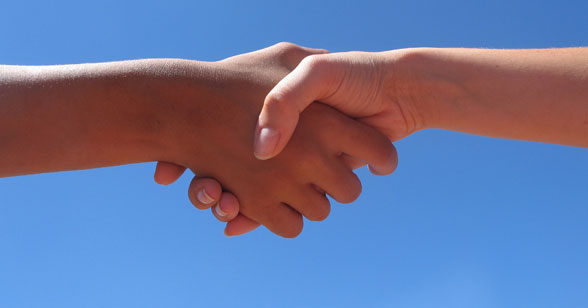 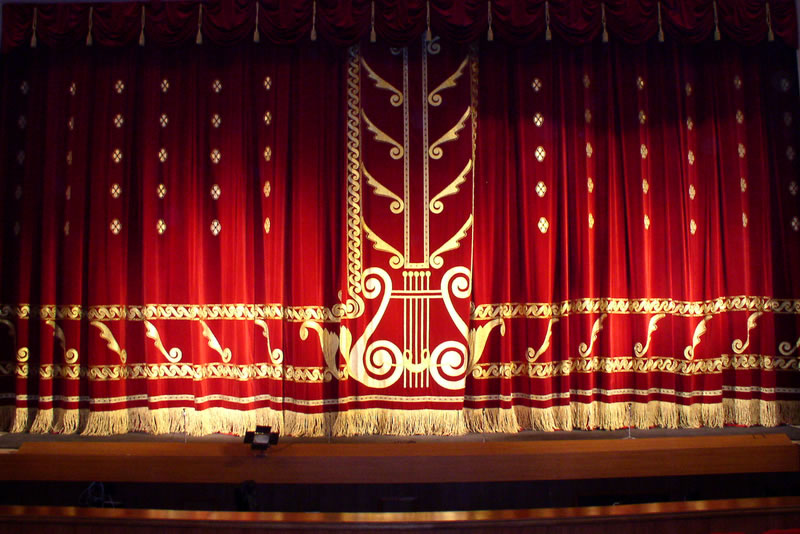 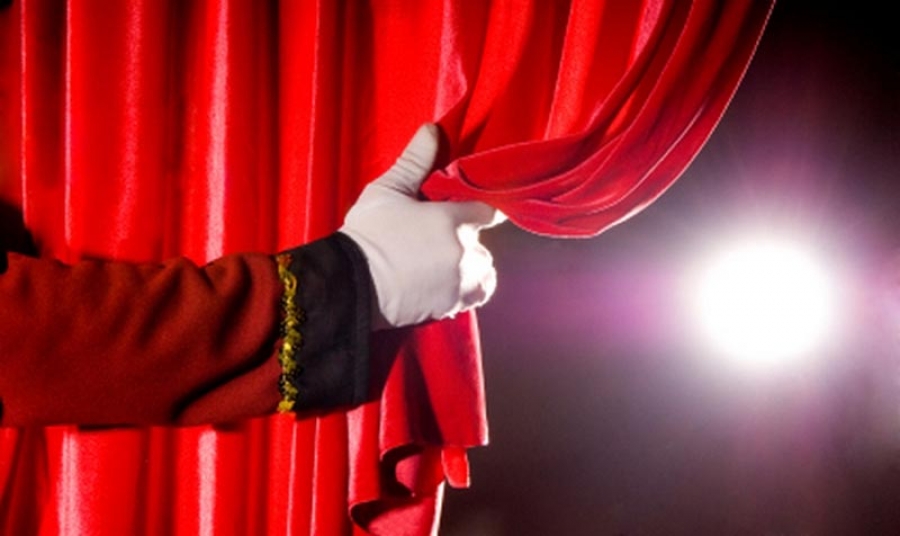 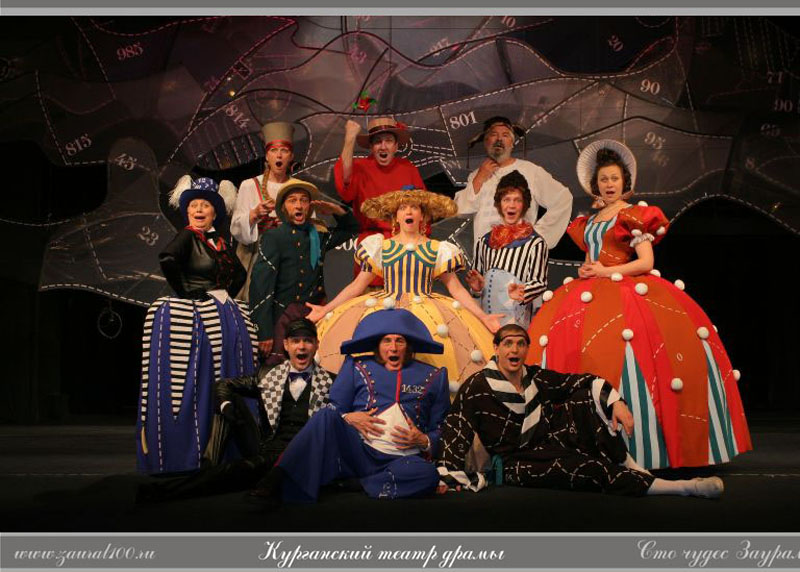 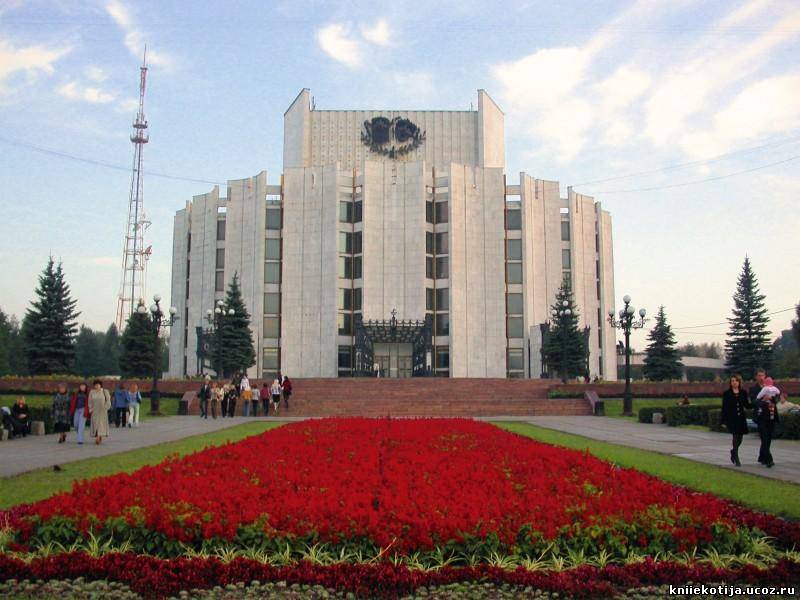 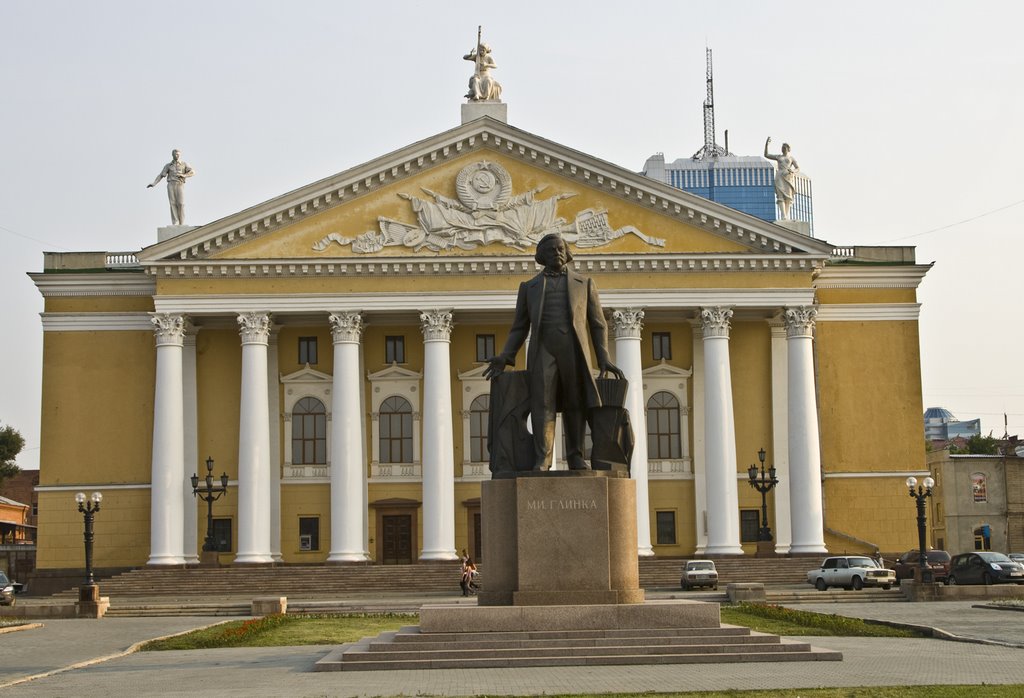 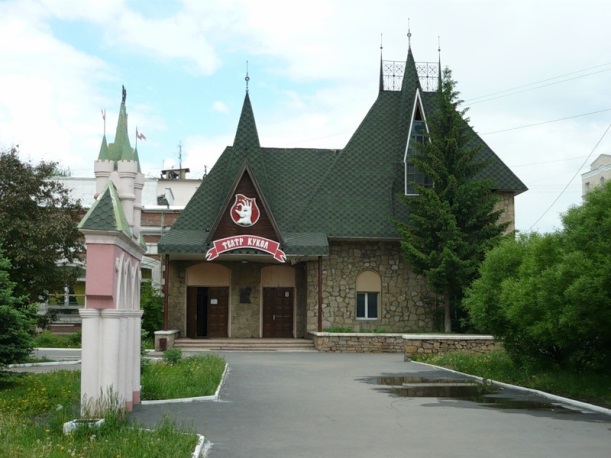 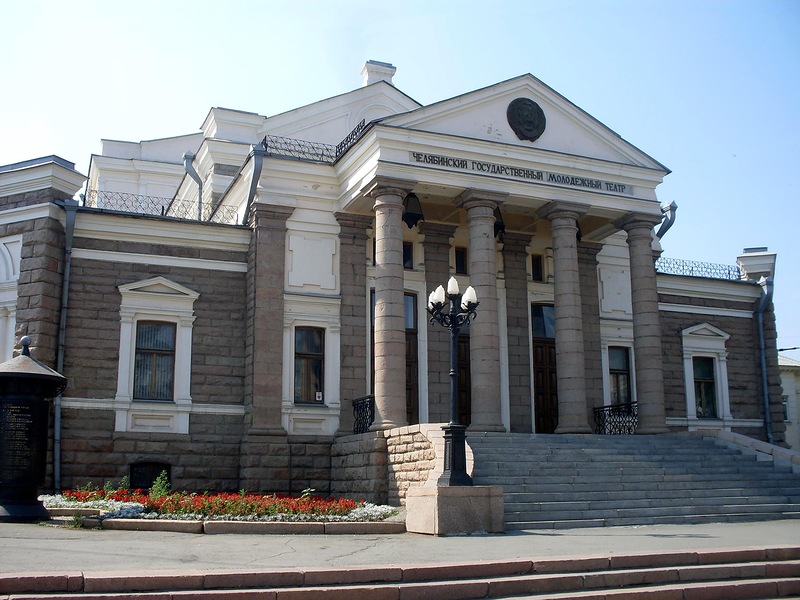 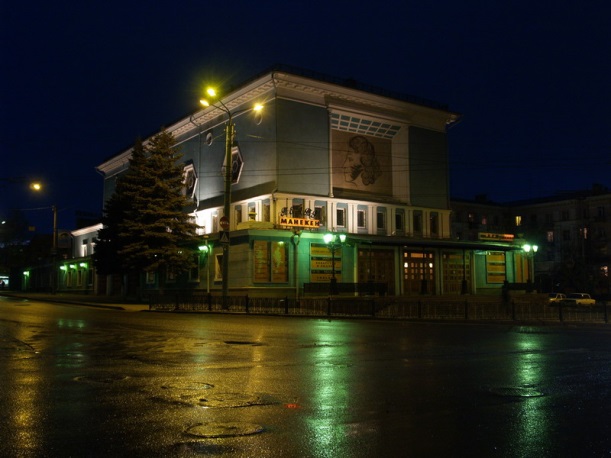 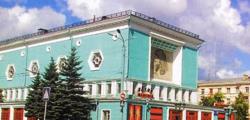 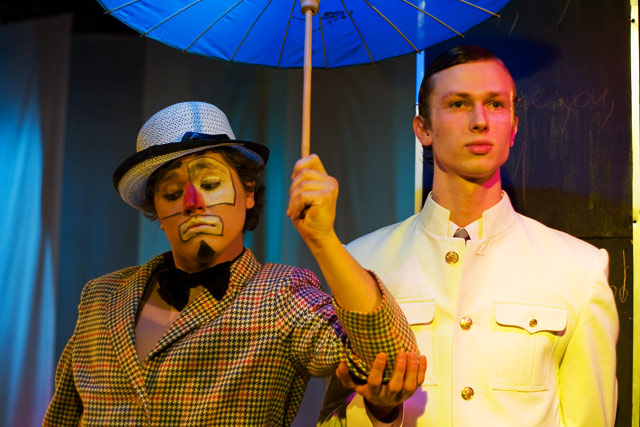 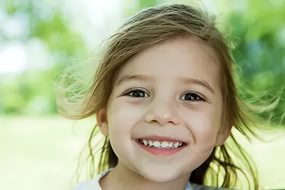 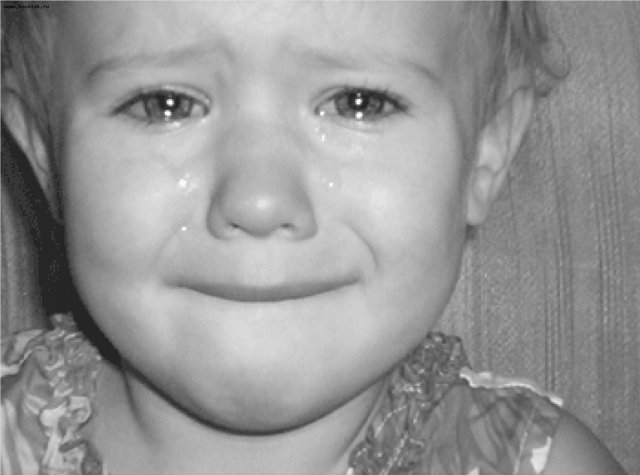 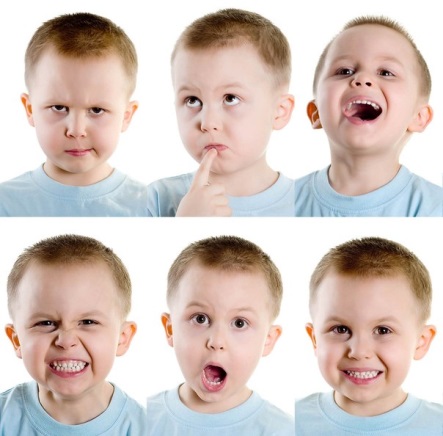 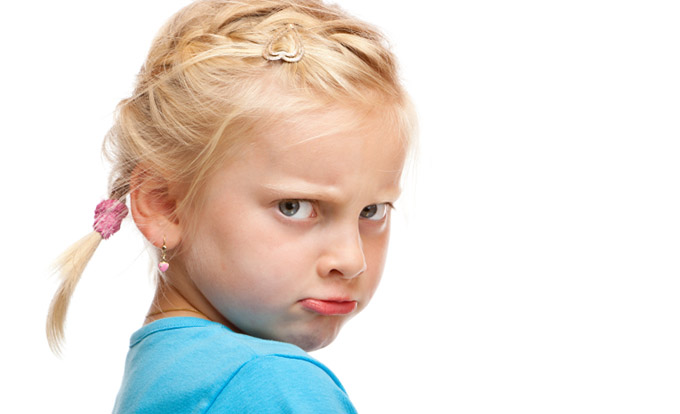 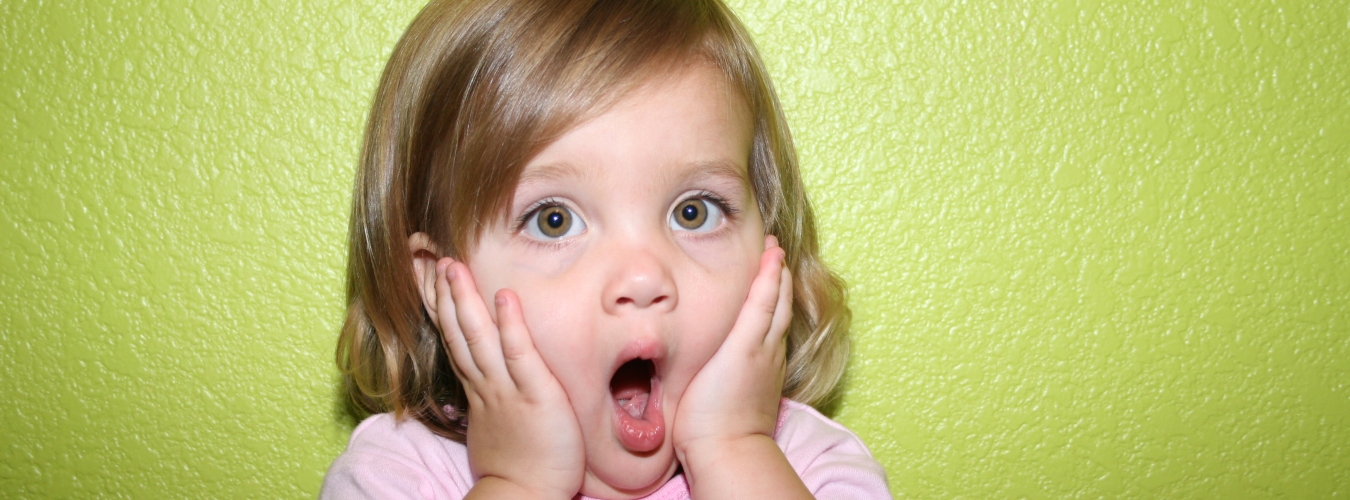 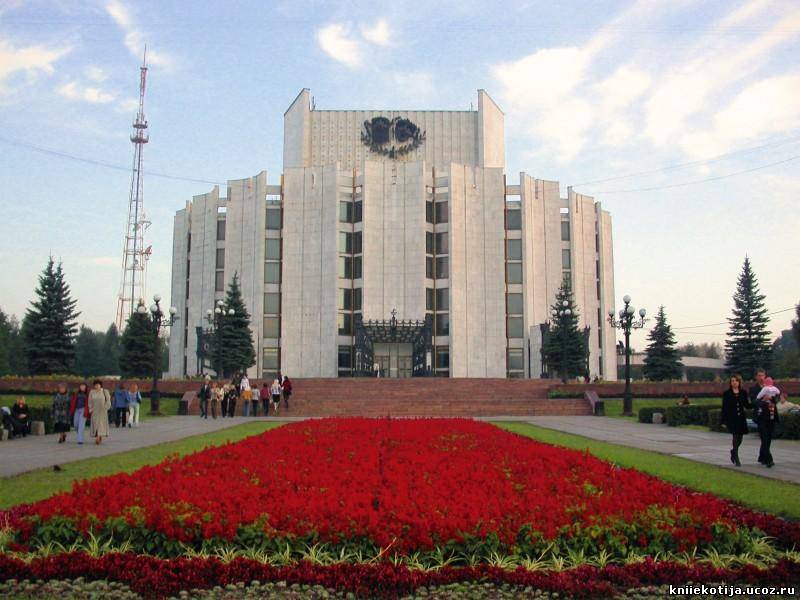 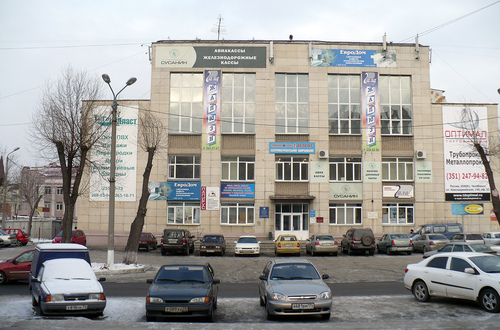 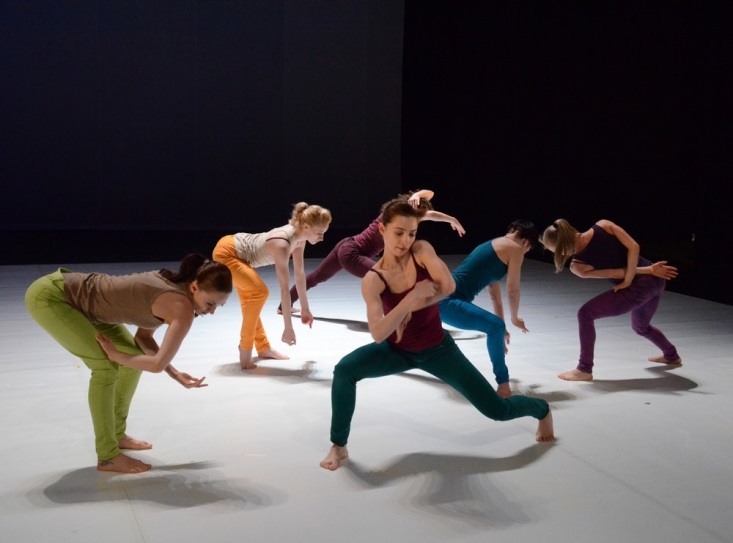 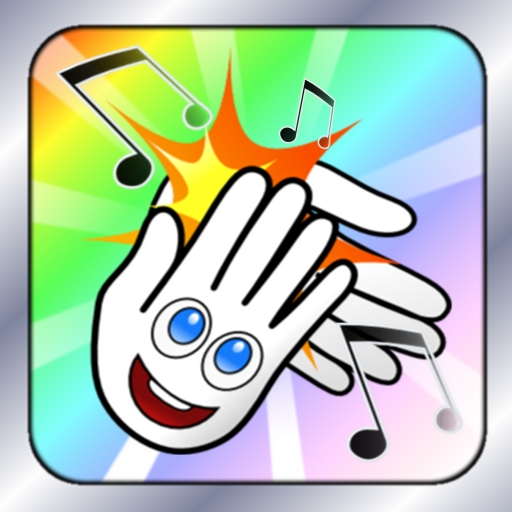 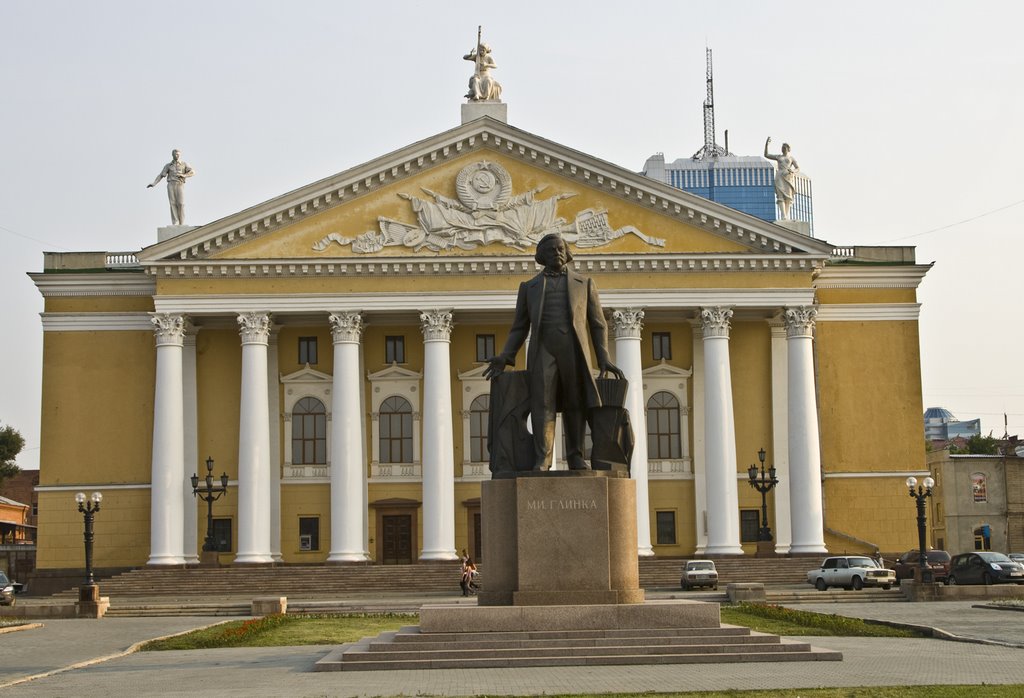 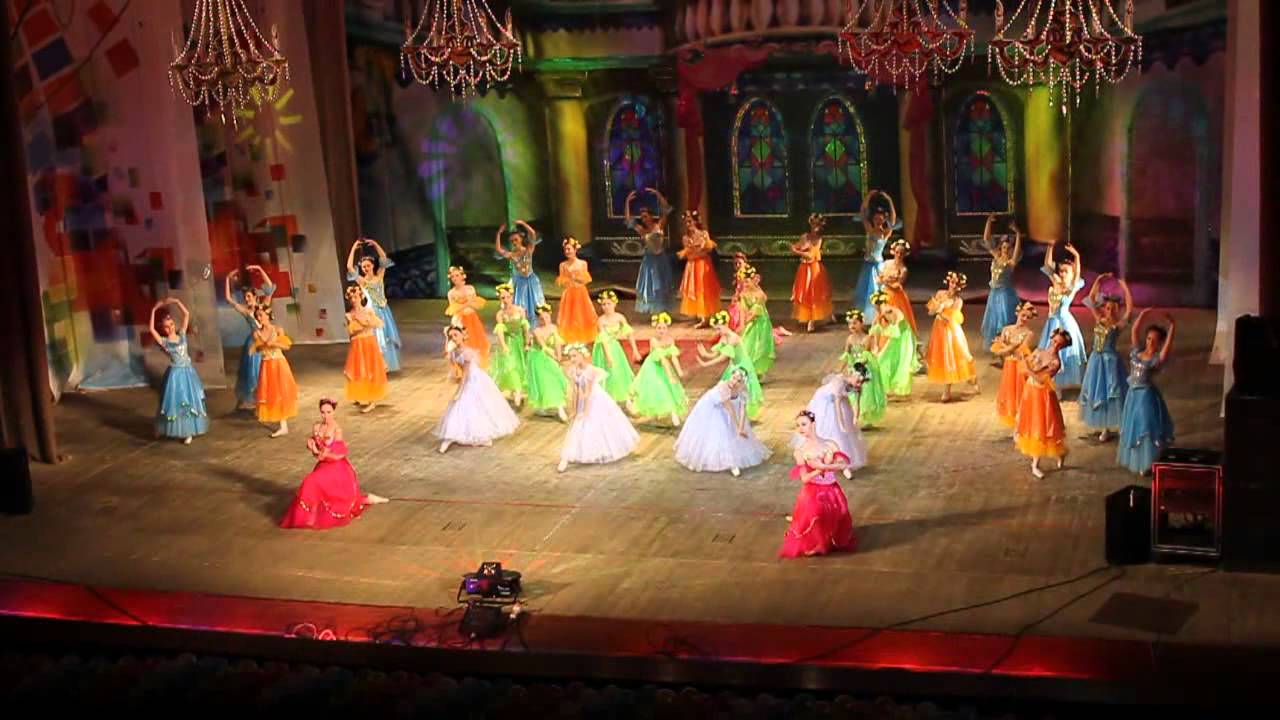 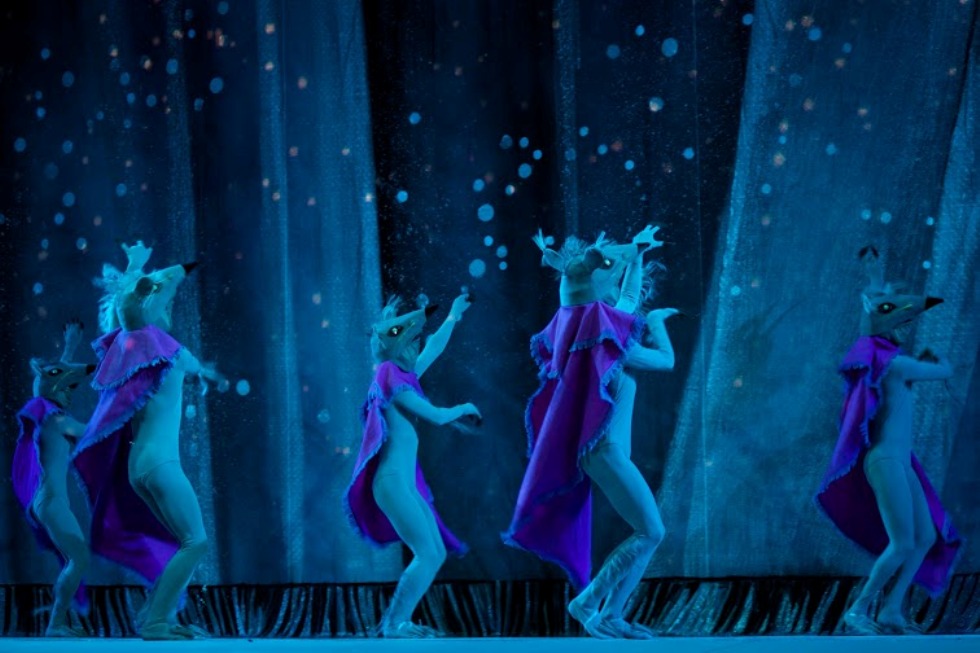 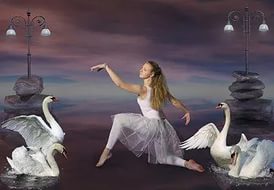 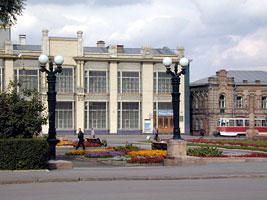 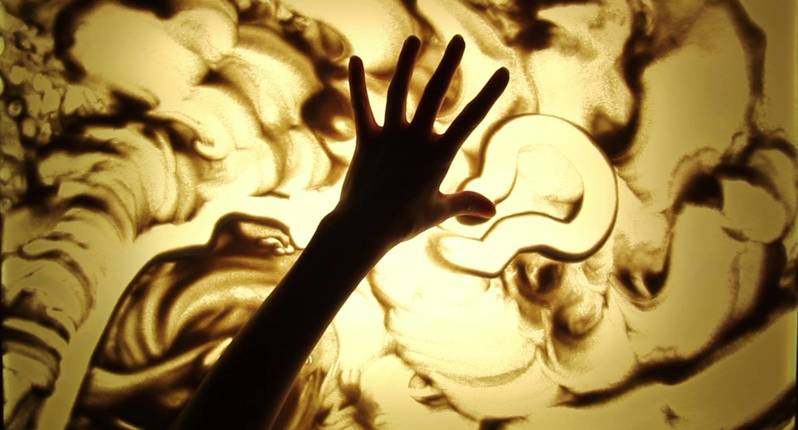 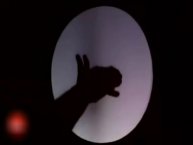 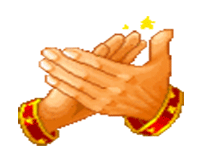 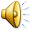